Horní zkřížený syndrom
Václav Loufek
Tomáš Vybíral
Definice
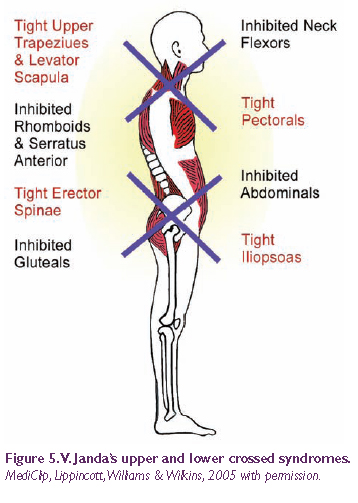 Byl definován profesorem Vladimírem Jandou
Celosvětově používaný a uznávaný fyzioterapeutický pojem
Typ svalové dysbalance
Dvě základní skupiny svalů – posturálních a fázických – s jejich specifiky k ochabování (fázické svaly), resp. tuhnutí (posturální svaly)
Jak vypadá v praxi?
Předsunutá brada vpřed
Protrakce ramen
Kulatá záda v hrudní oblasti
Vystouplé lopatky
Snížený brániční tlak
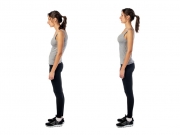 Jaké svaly jsou postiženy?
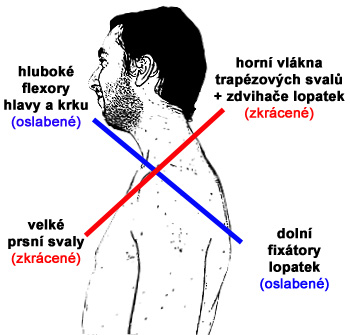 Ochablé: mm.rhomboidei
                      m. serratus anterior
                      m. trapezius 
                      m. latissimus dorsi
Zkrácené: m. sternocleidomastoideus
                       m. levator scapulae
                     m. pectoralis major a minor
Rizika Horního zkříženého syndromu a proč vzniká?
Bolest hrudní a krční páteře což vede k bolestem hlavy
Dlouhodobě neléčeny vede k deformitám



Dlouhé sezení u počítače
Špatný pohybový návyk u práce
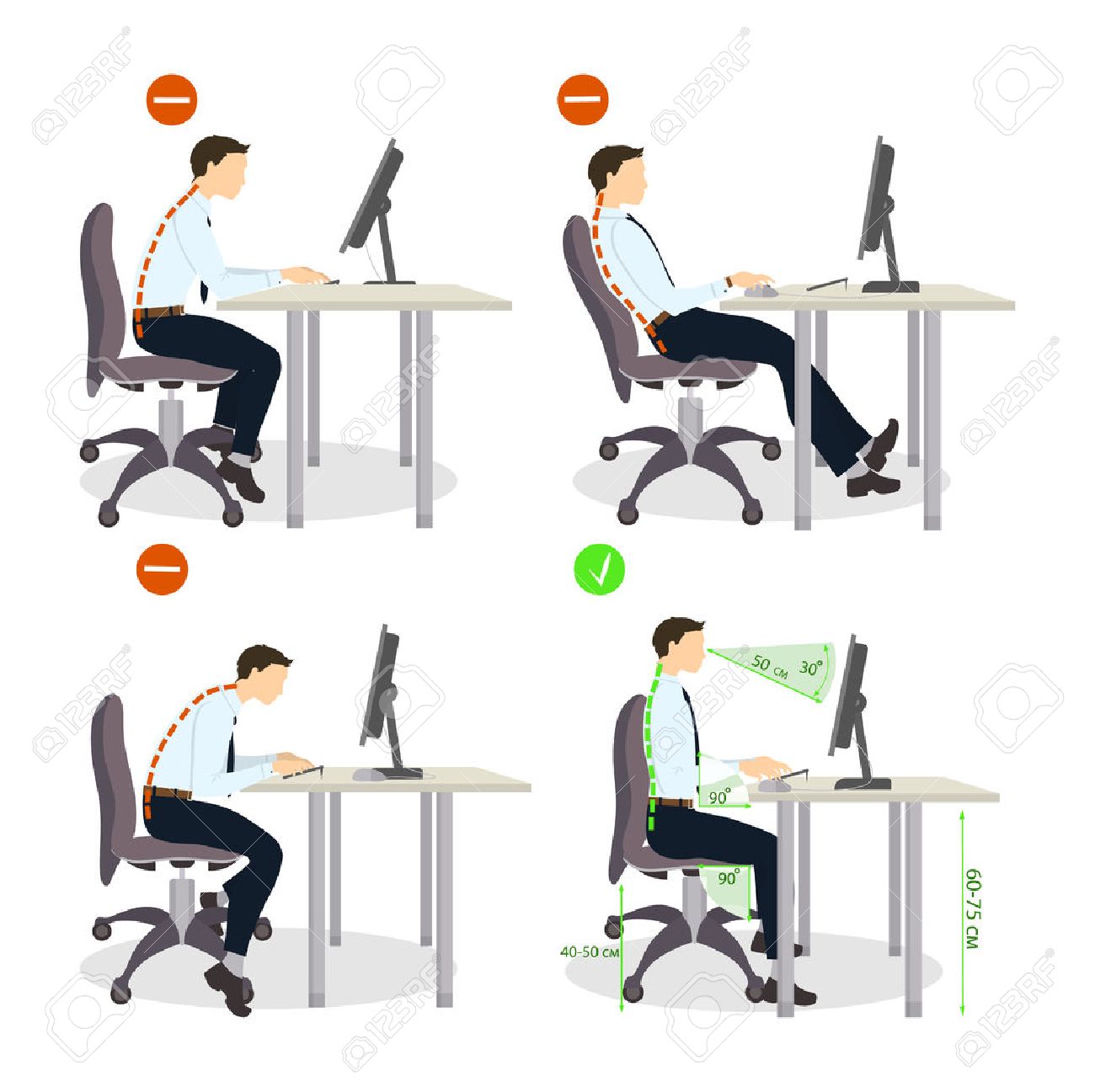 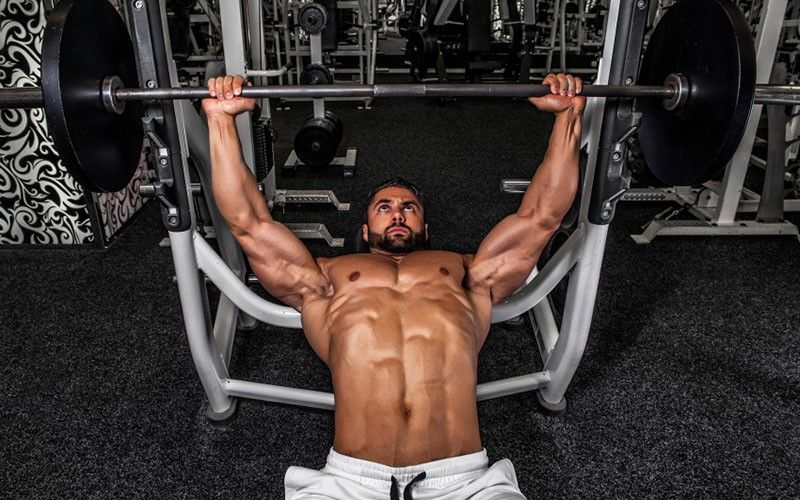 Nevhodné cviky a pohyby
Jakékoliv posilování prsních svalů (Kliky, bench press atd…)
Úpolové sporty s boxerskými prvky (Předsazená ramena)
Pohyby se špatně naučeným pohybovým vzorem (Kopání lopatou)